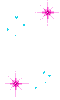 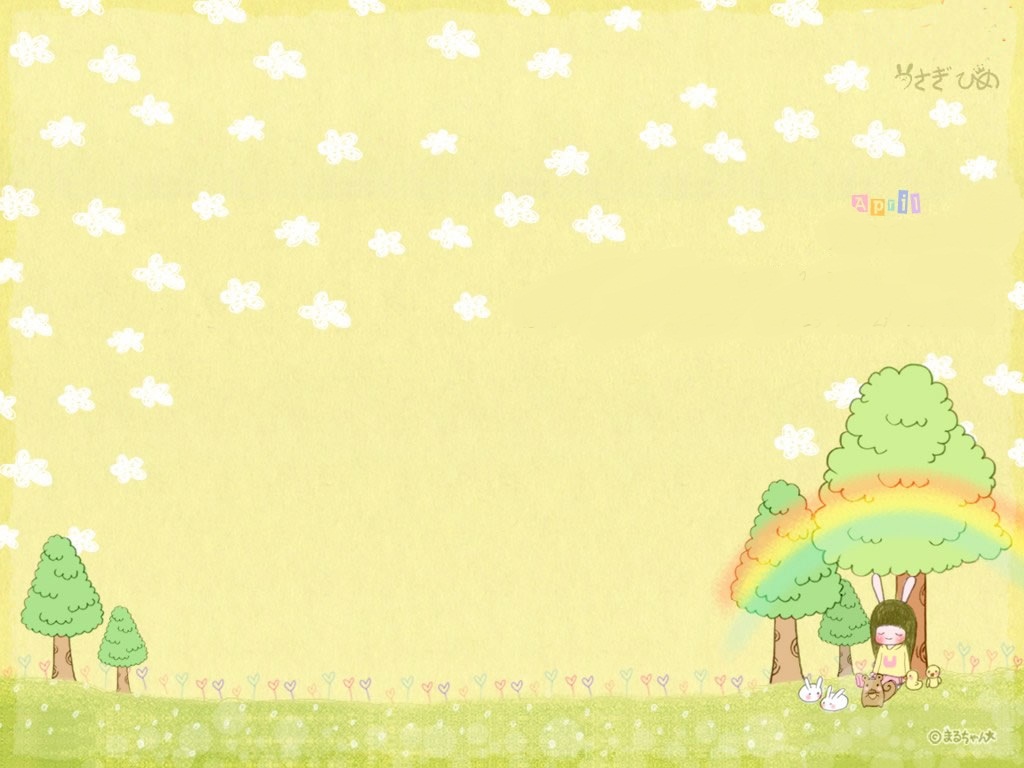 UBND QUẬN LONG BIÊN
TRƯỜNG MẦM NON ÁNH SAO
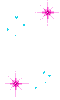 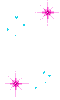 LĨNH VỰC PHÁT TRIỂN NGÔN NGỮ
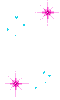 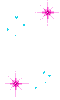 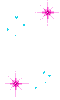 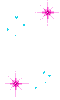 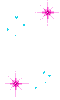 NBTN: Con gà trống - Con vịt
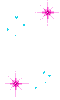 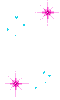 Lứa tuổi: Nhà trẻ 24 - 36 tháng
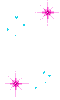 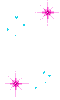 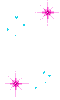 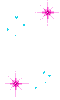 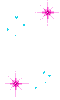 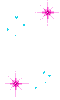 Giáo viên : Nguyễn Thị Thu  Hà
Năm học: 2022- 2023
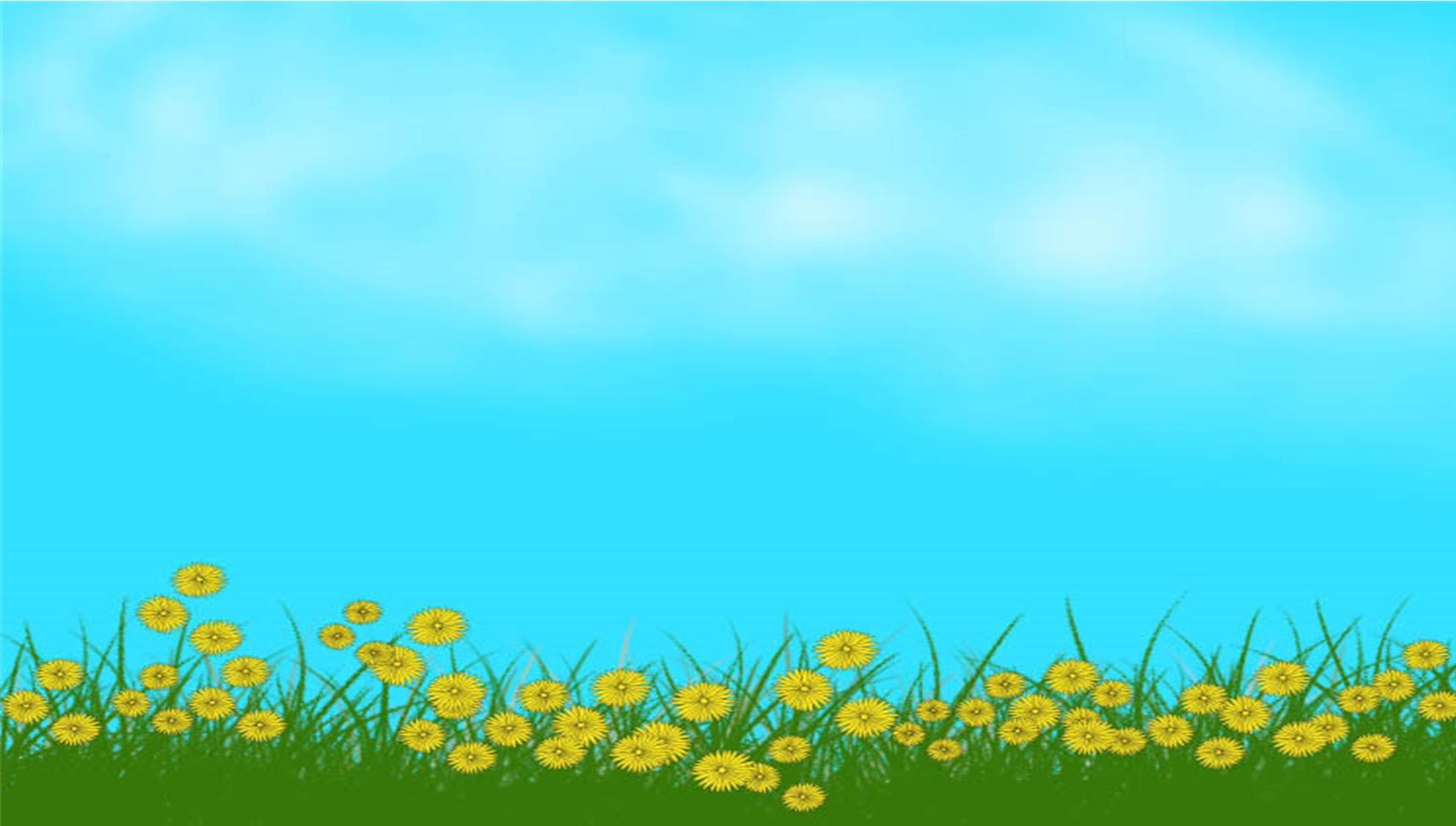 I .Mục đích  - yêu cầu
1.Kiến thức:
- Trẻ biết gọi đúng tên con gà trống, con vịt
- Trẻ biết một số đặc điểm đặc trưng của con  gà trống, con vịt
2.Kỹ năng:
- Trẻ biết quan sát để nhận ra con voi, con hổ bằng các giác quan
- Rèn trẻ trả lời đủ câu, đủ ý
3.Thái độ:
- Trẻ mạnh dạn trả lời các câu hỏi của cô
- Trẻ biết các con vật đó sống  trong gia đình
II.Chuẩn bị:
- Hình ảnh con  gà trống, con vịt và một số con vật khác
- Máy chiếu,máy vi tính
Lô tô con gà trống, con vịt
 - Nhạc bài “ Gà trống,mèo con và cún con”
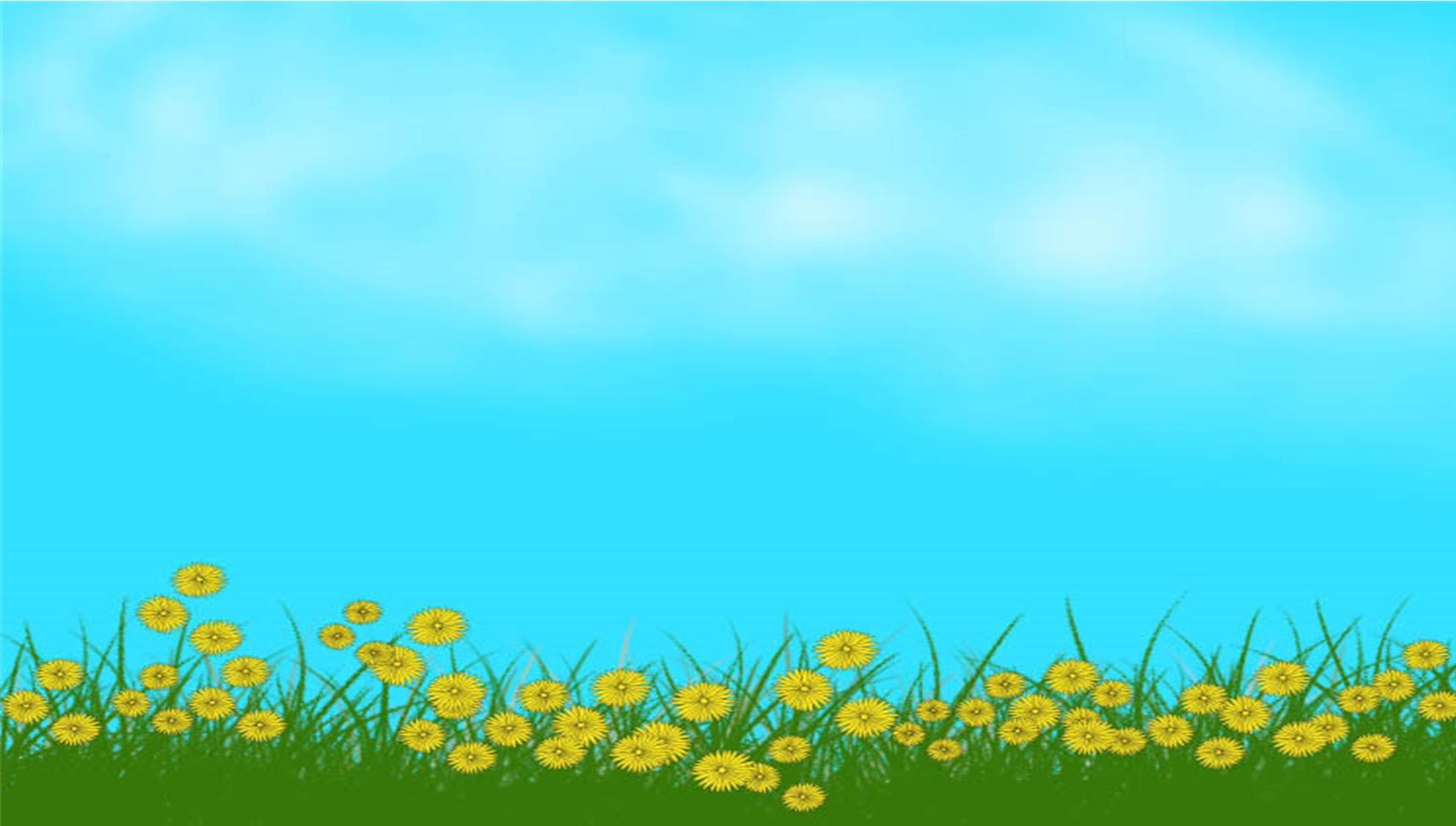 III. Phương pháp- hình thức tổ chức

Hoạt động 1 : Ổn định tổ chức : Cô và trẻ hát bài hát “ Gà trống,mèo con và cún con”
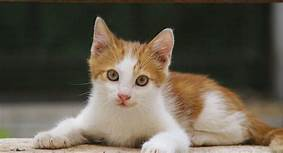 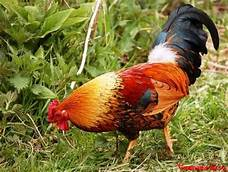 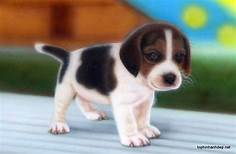 Những con vật trong bài hát
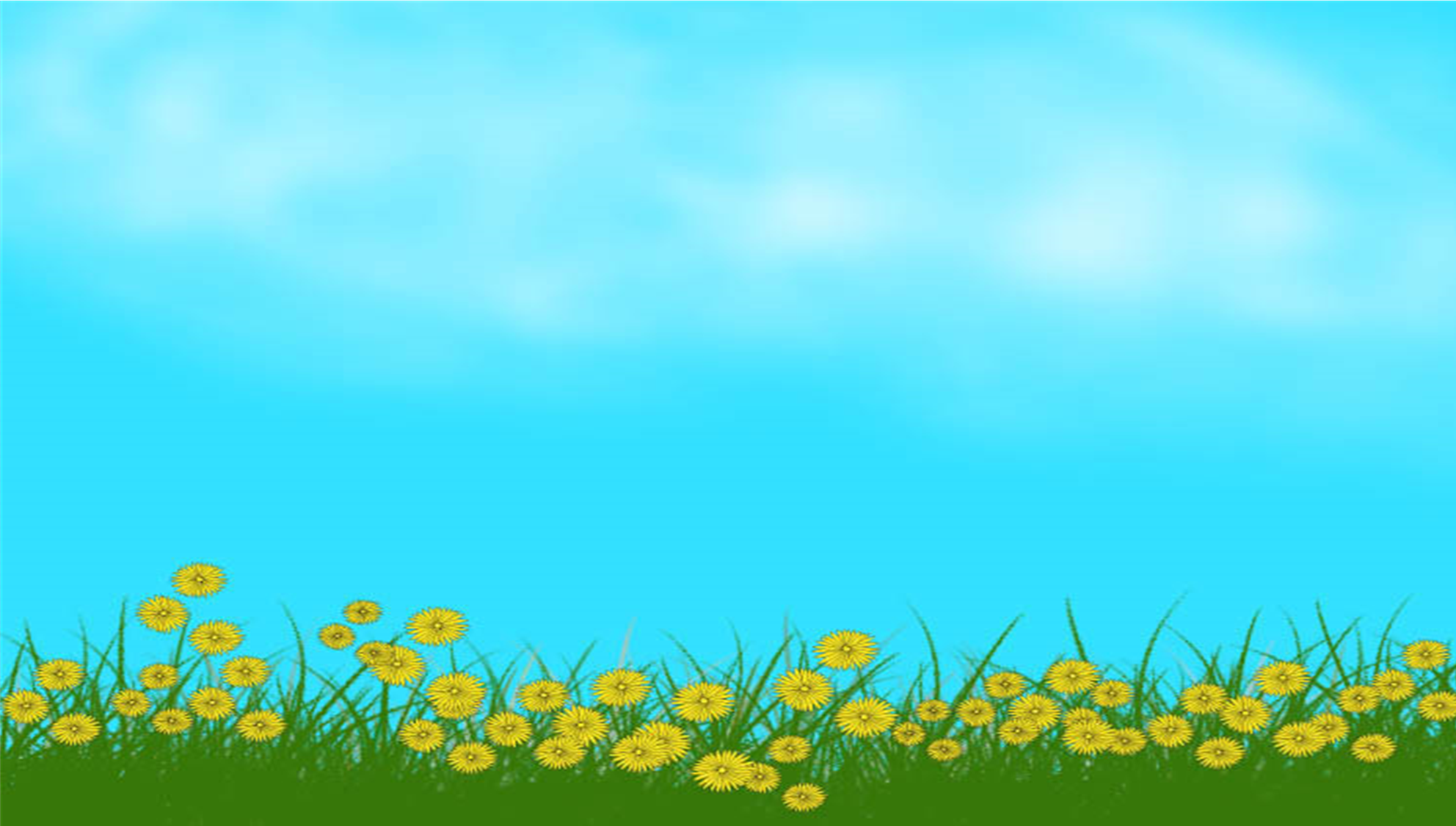 Hoạt động 2 :
Cho trẻ quan sát:
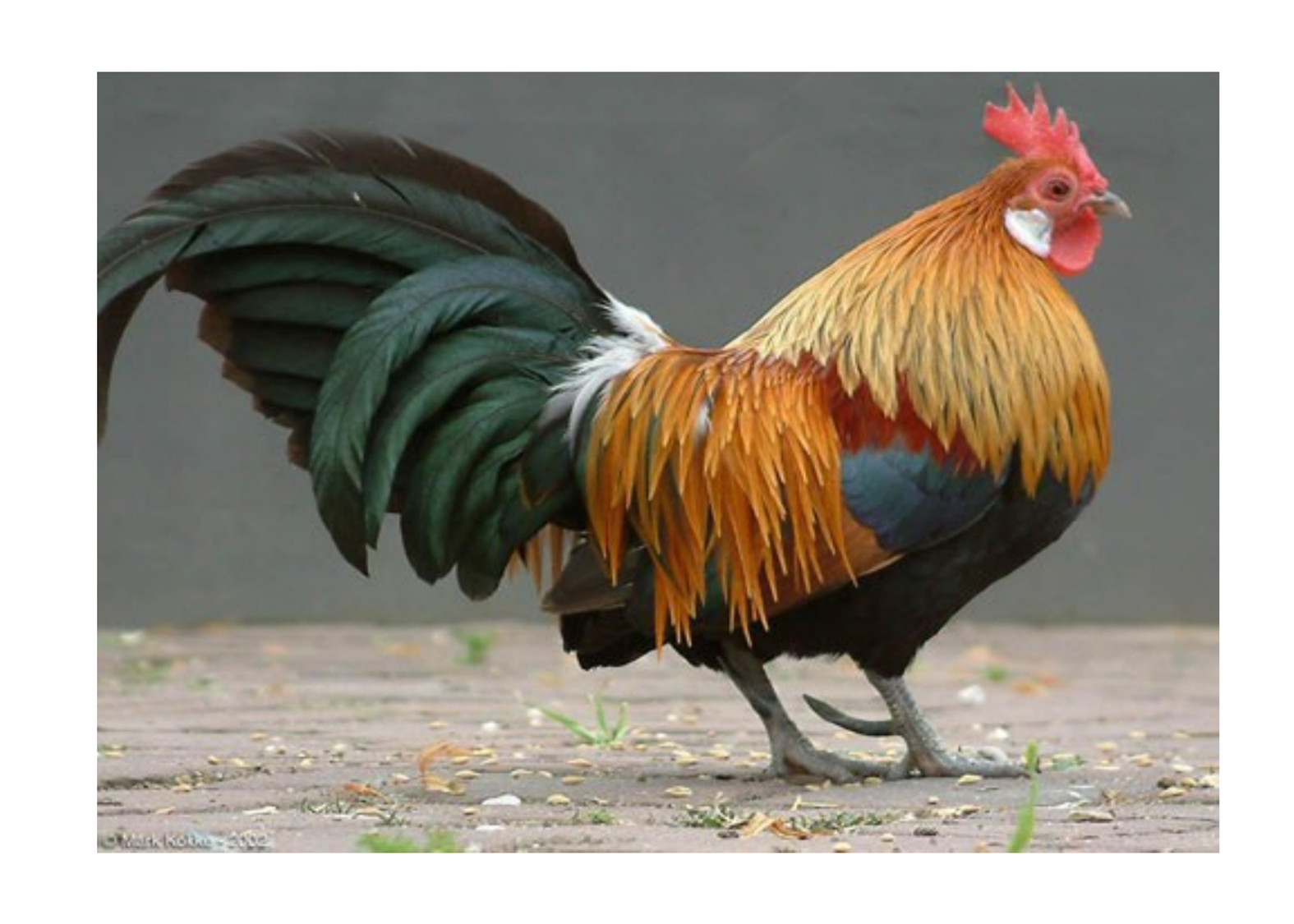 Con gà trống
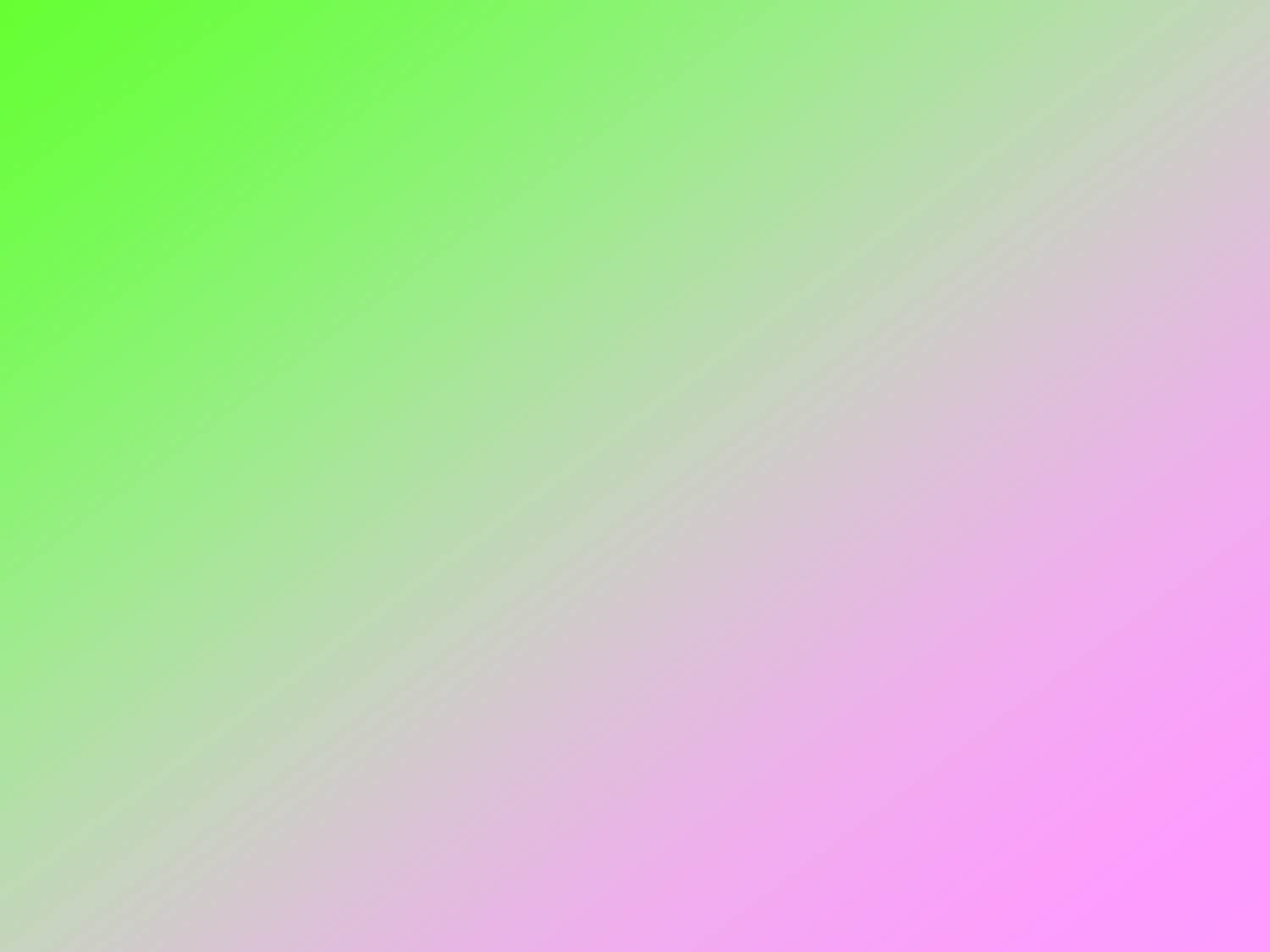 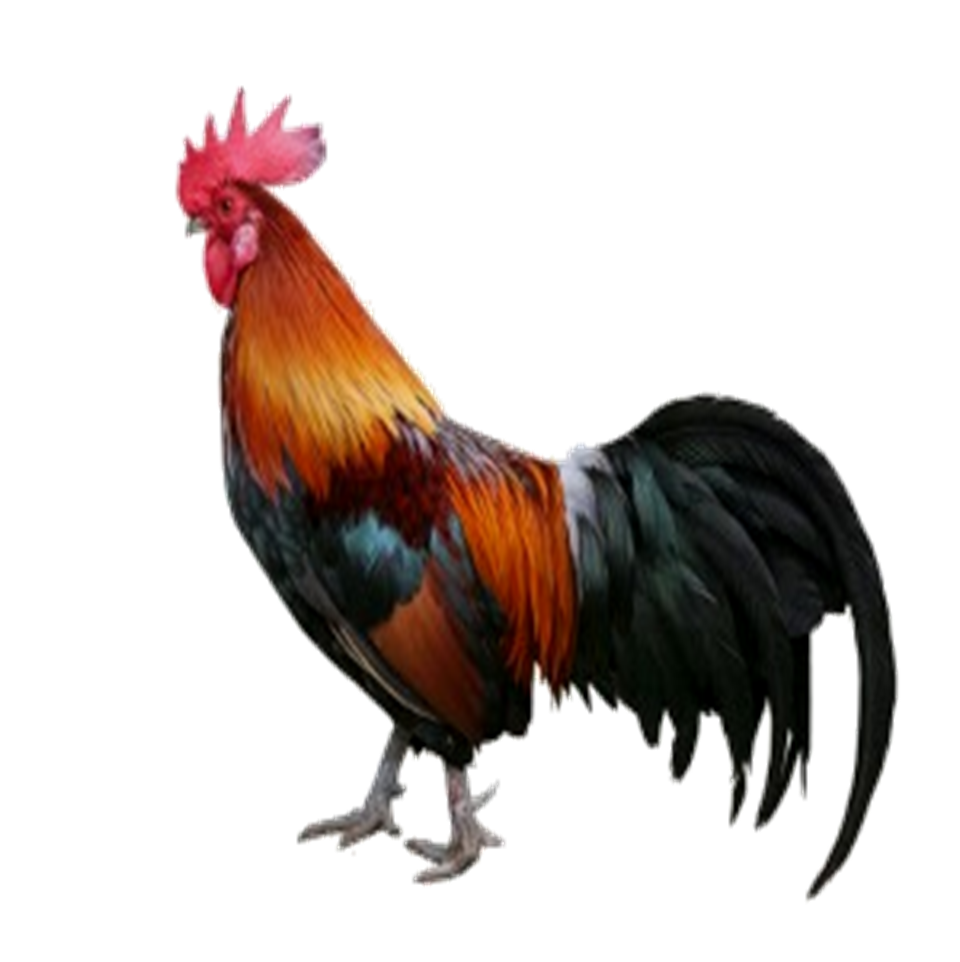 Đầu gà
Mình gà
Chân gà
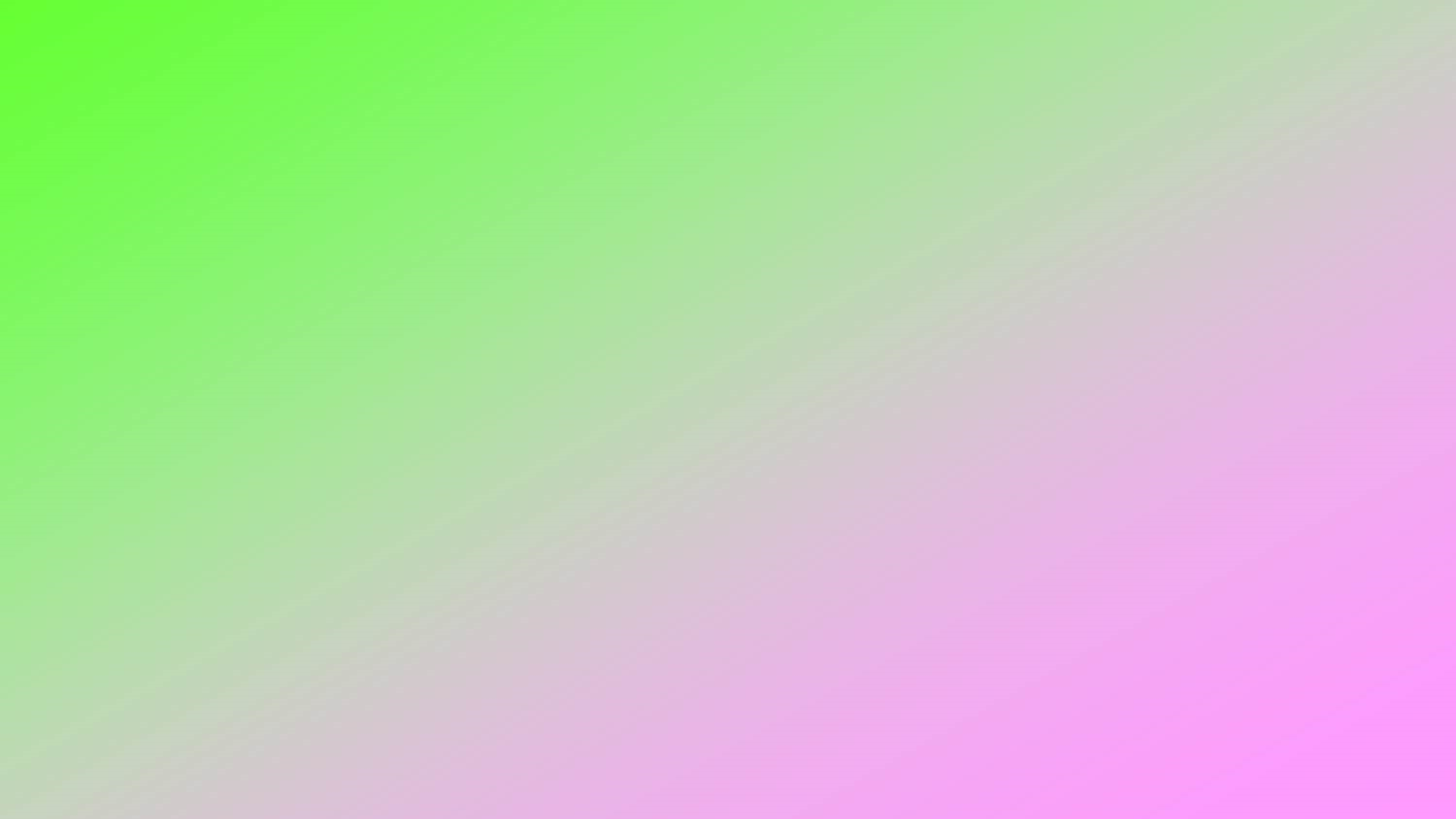 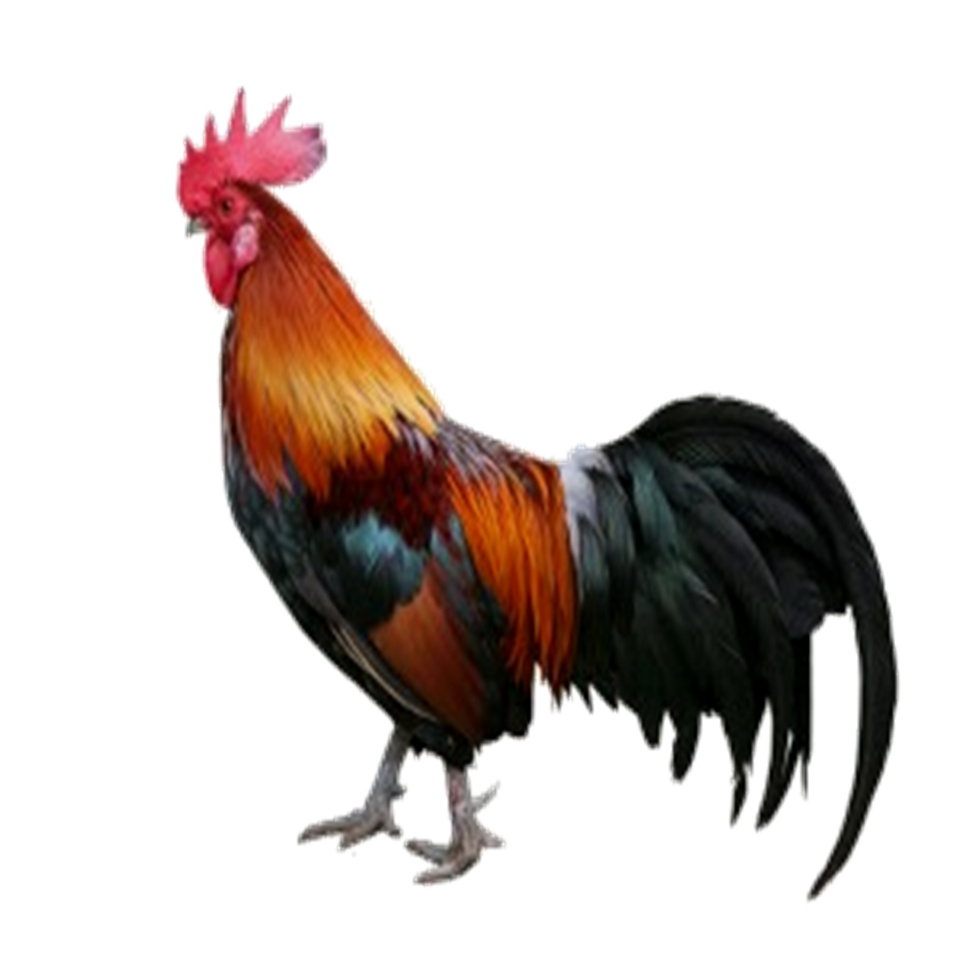 Mắt gà
Mào gà
Đuôi gà
Cánh gà
Cựa gà
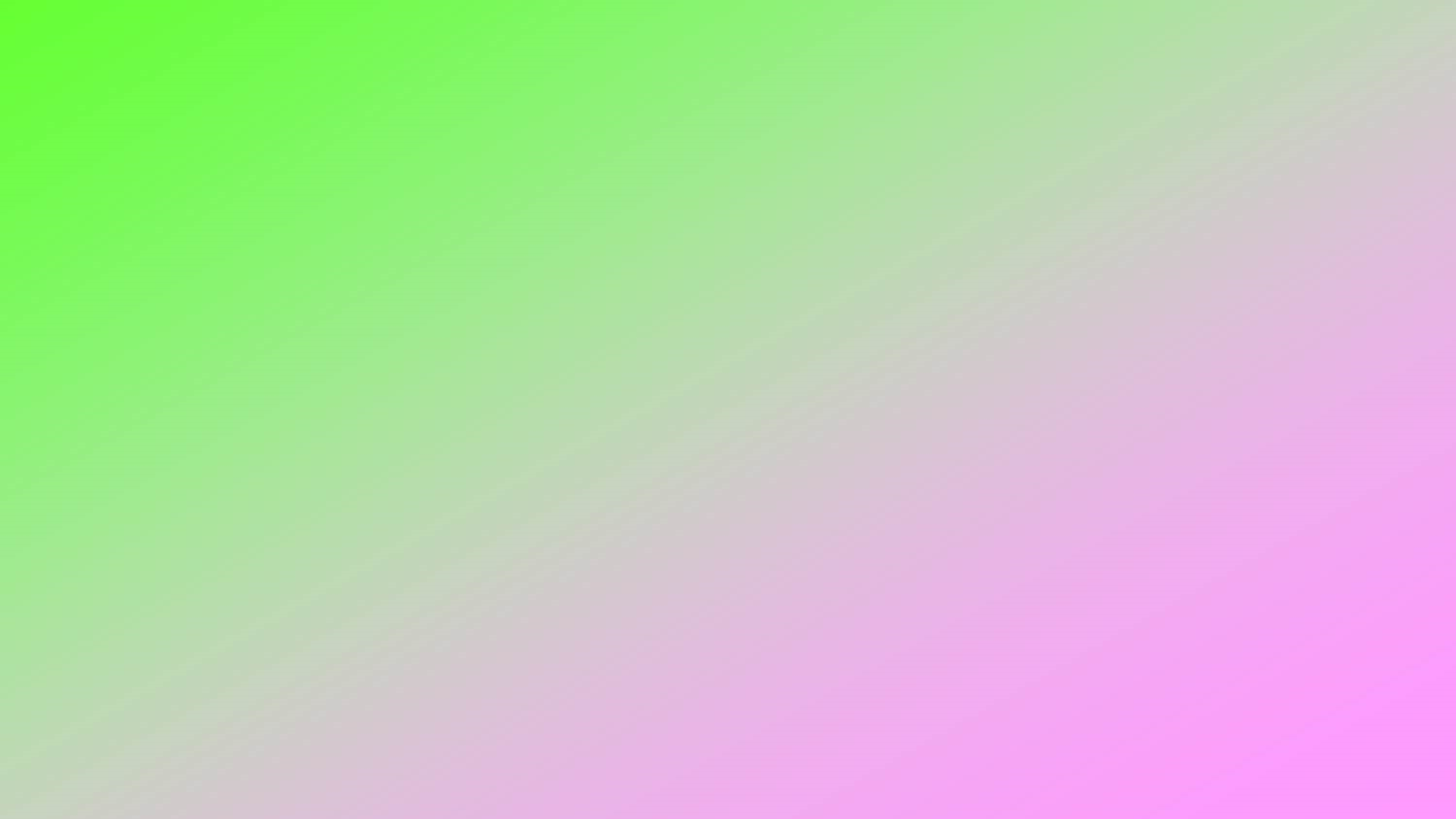 Con gà sống ở đâu?
 Con gà ăn gì ?
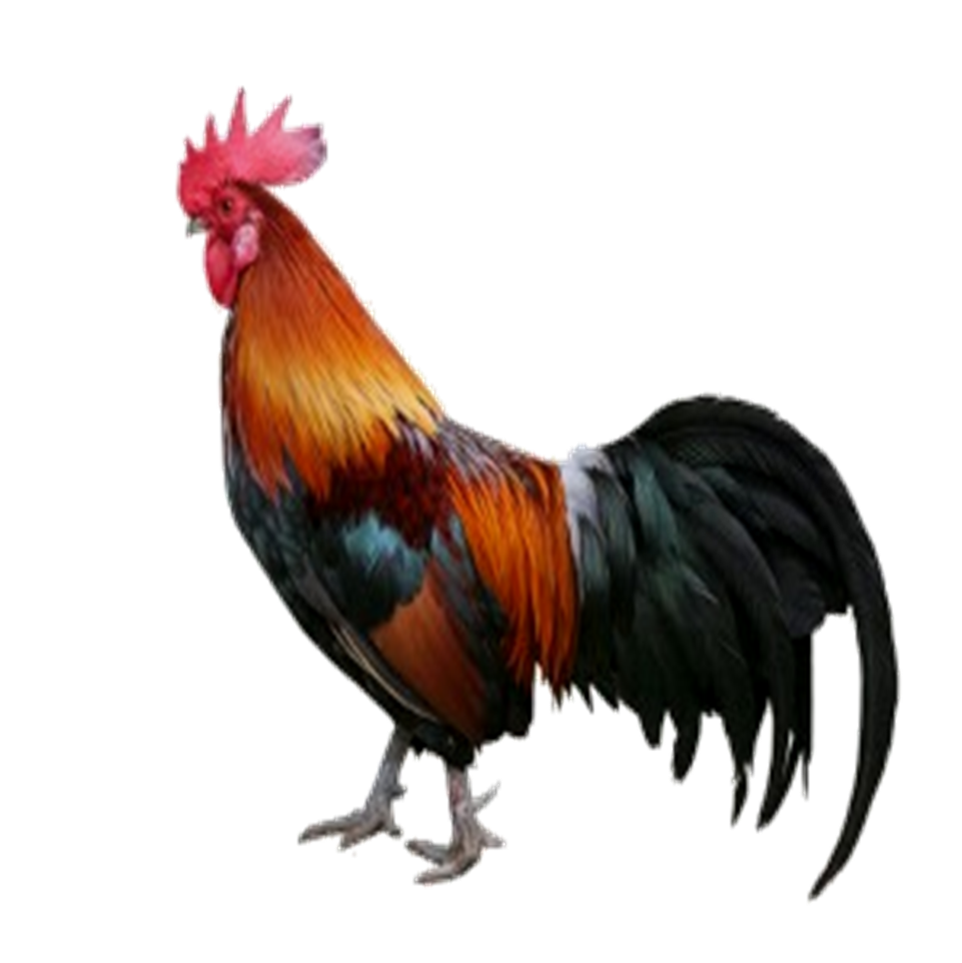 Cô khái quát
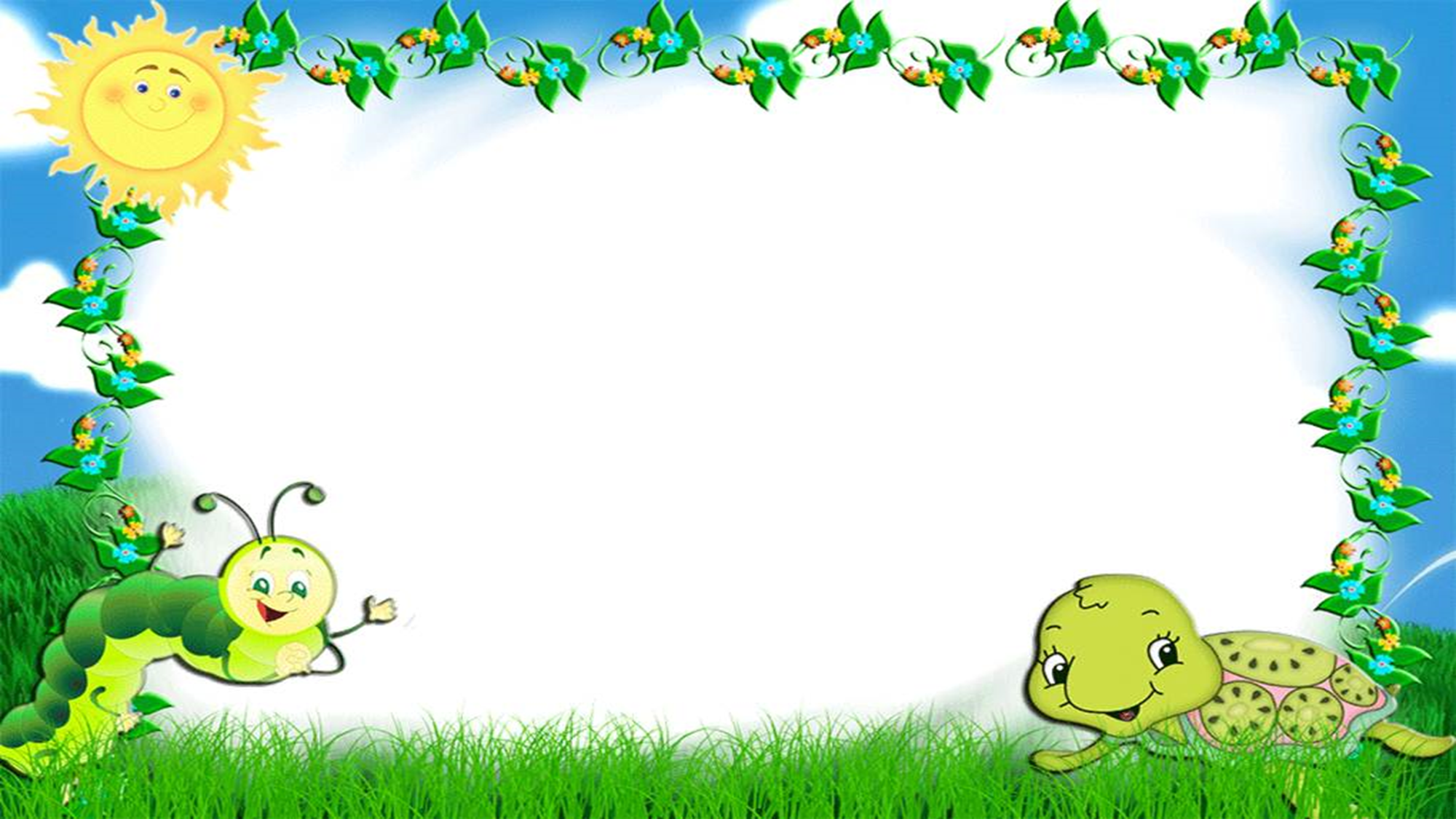 Câu đố:
            Con gì chân ngắn
             Mà lại có màng 
             Mỏ bẹt màu vàng
             Hay kêu cạp cạp
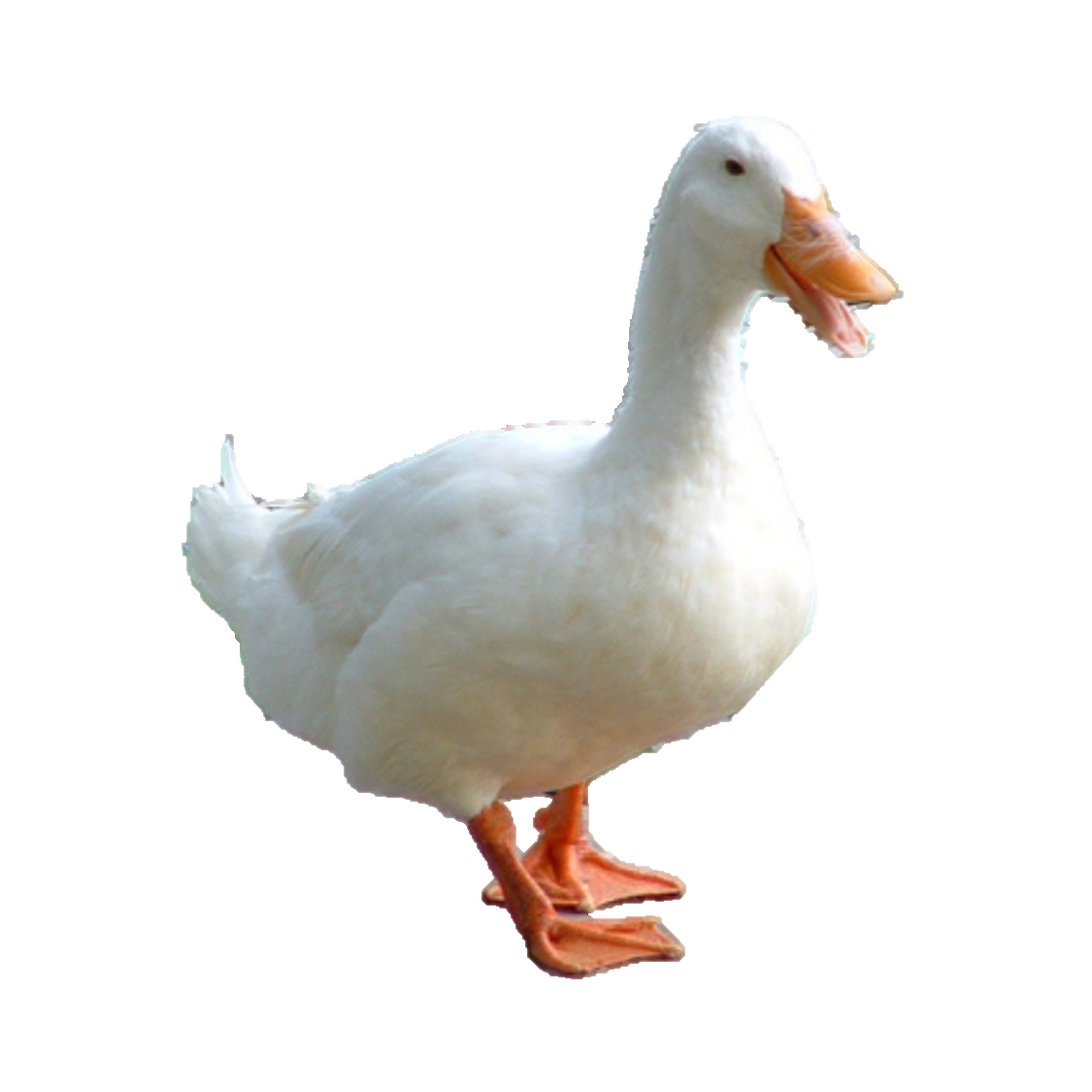 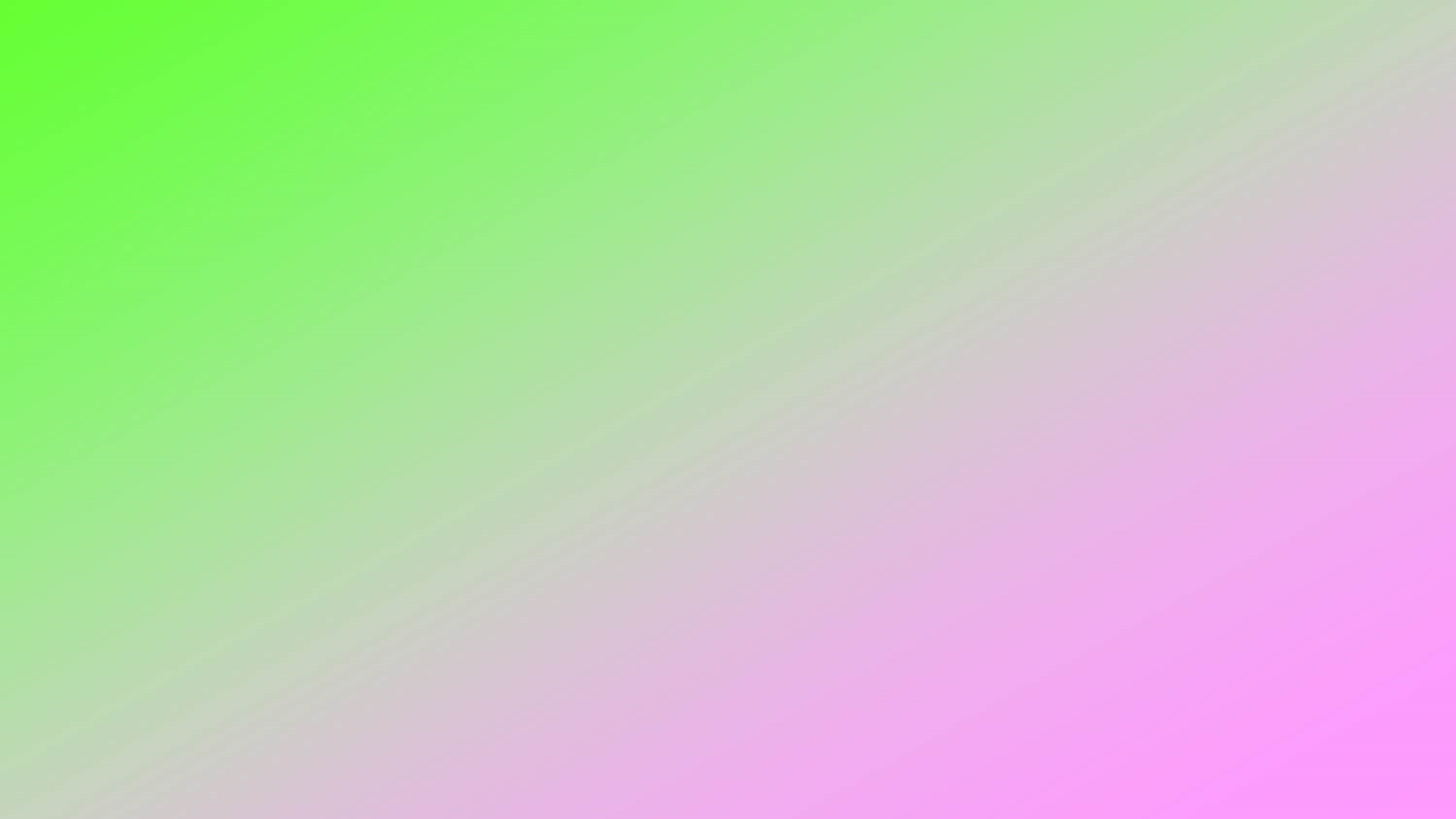 Con vịt
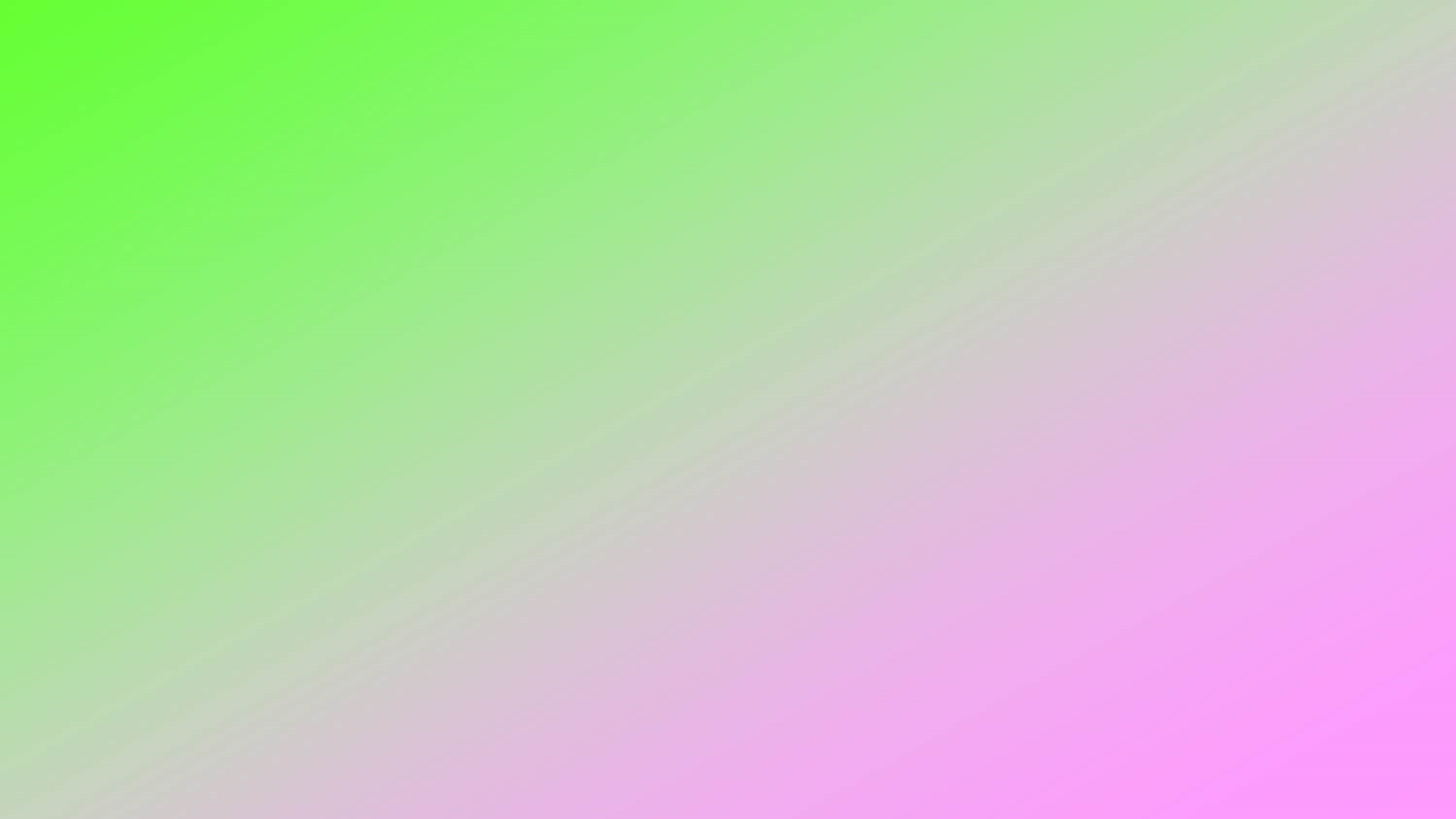 Đầu vịt
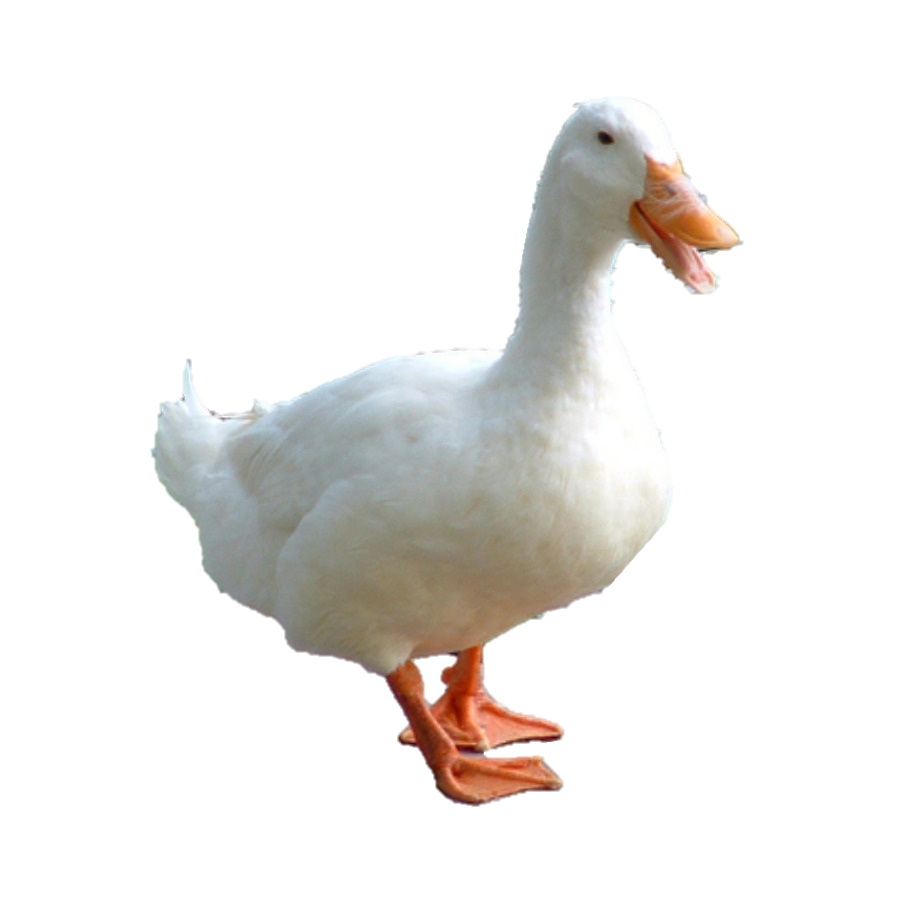 Thân vịt
Chân vịt
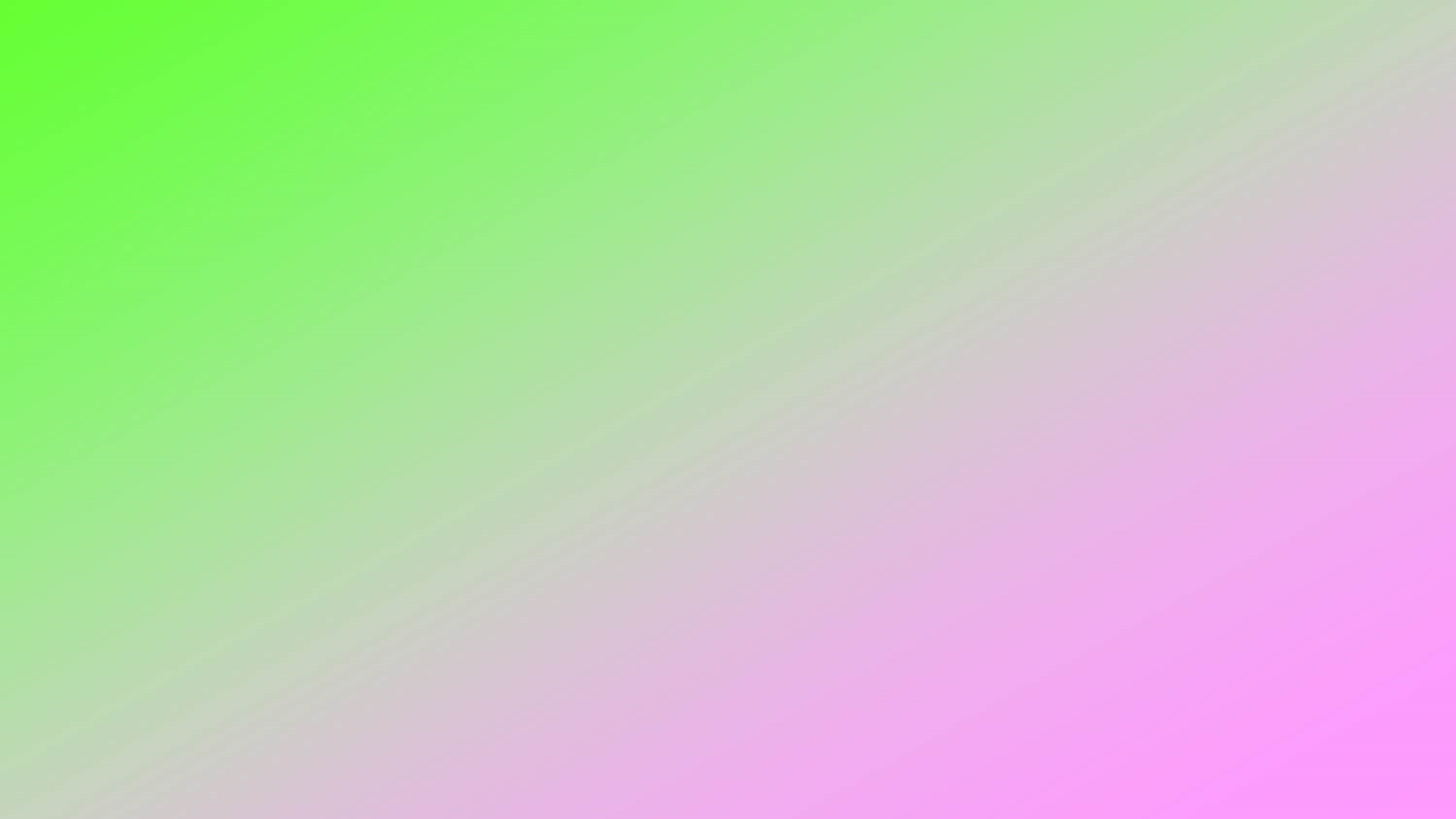 Mắt vịt
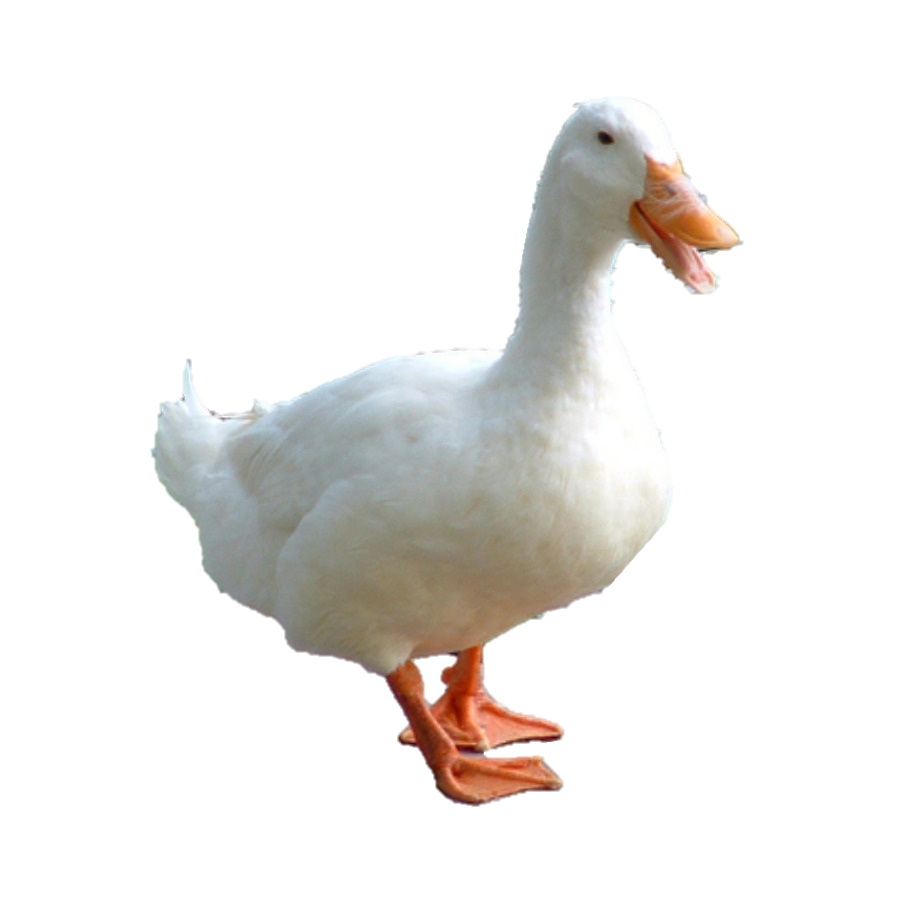 Mỏ vịt
Cánh vịt
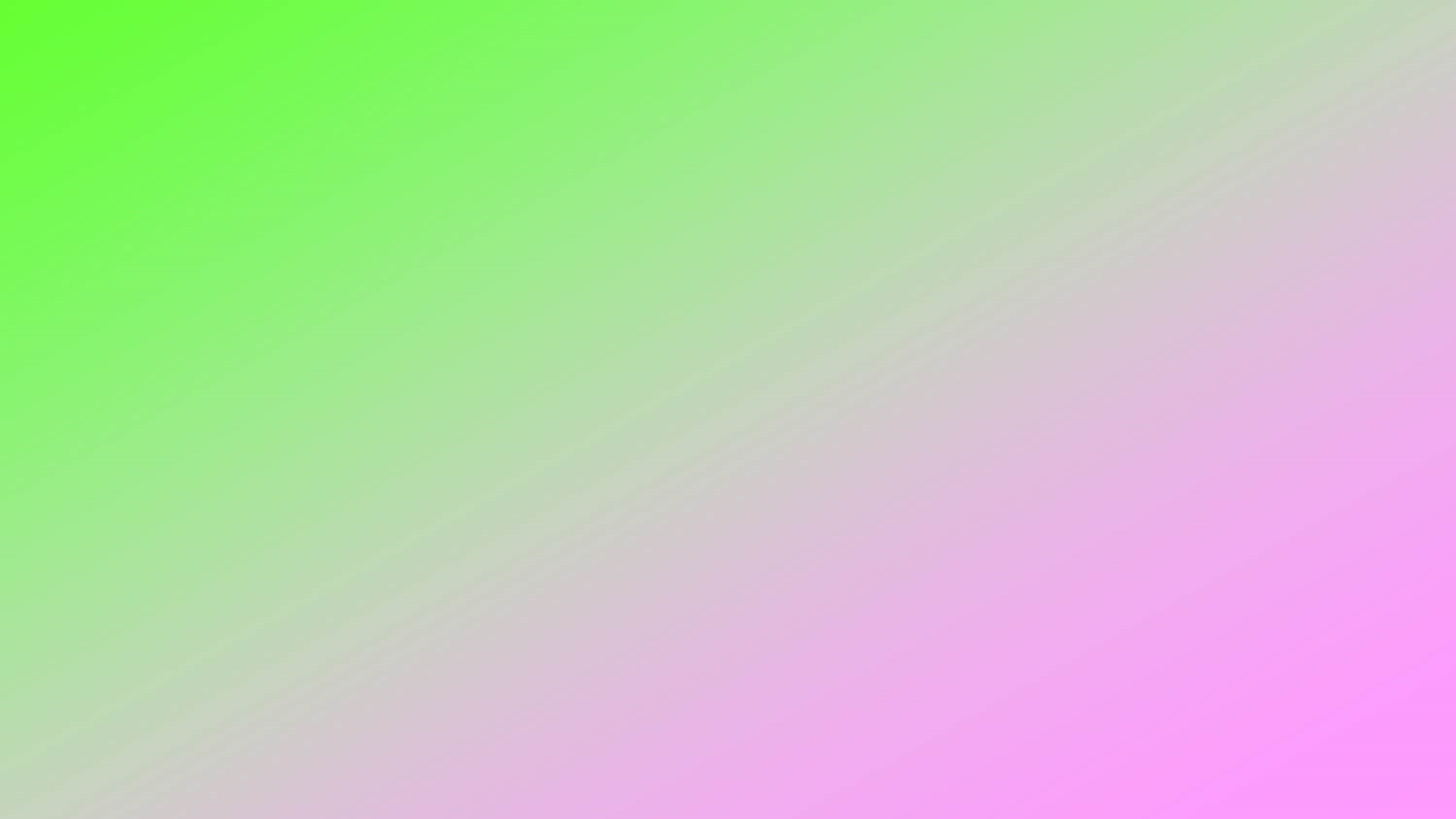 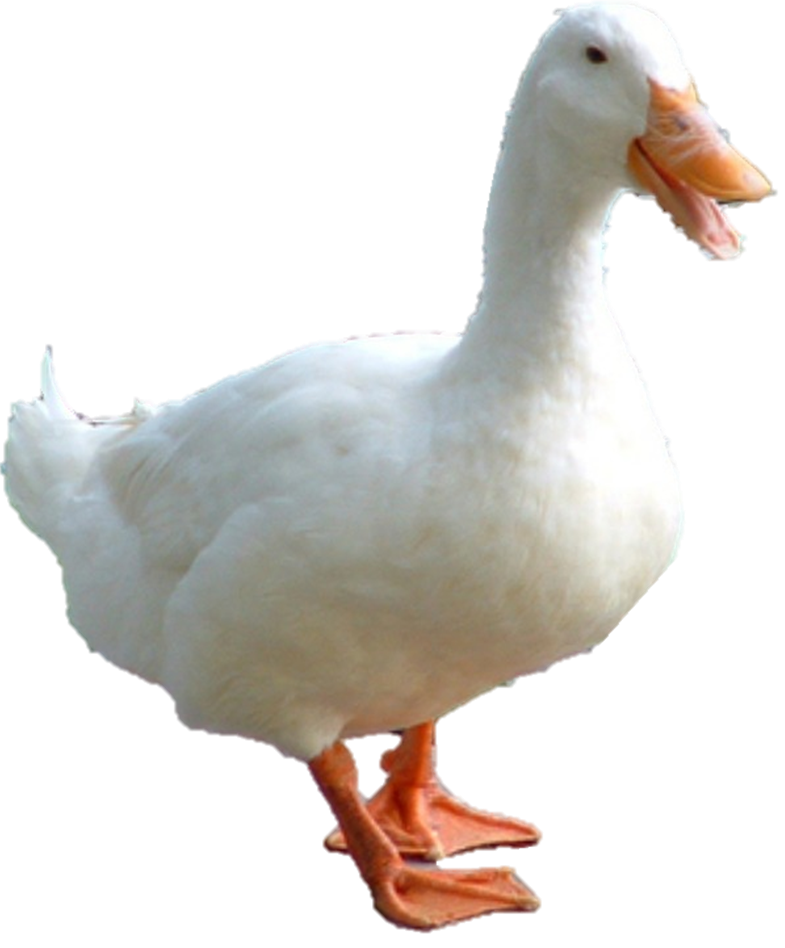 Con vịt sống ở đâu?
 Con vịt ăn gì ?
Cô khái quát
Con gà mái
Mở rộng
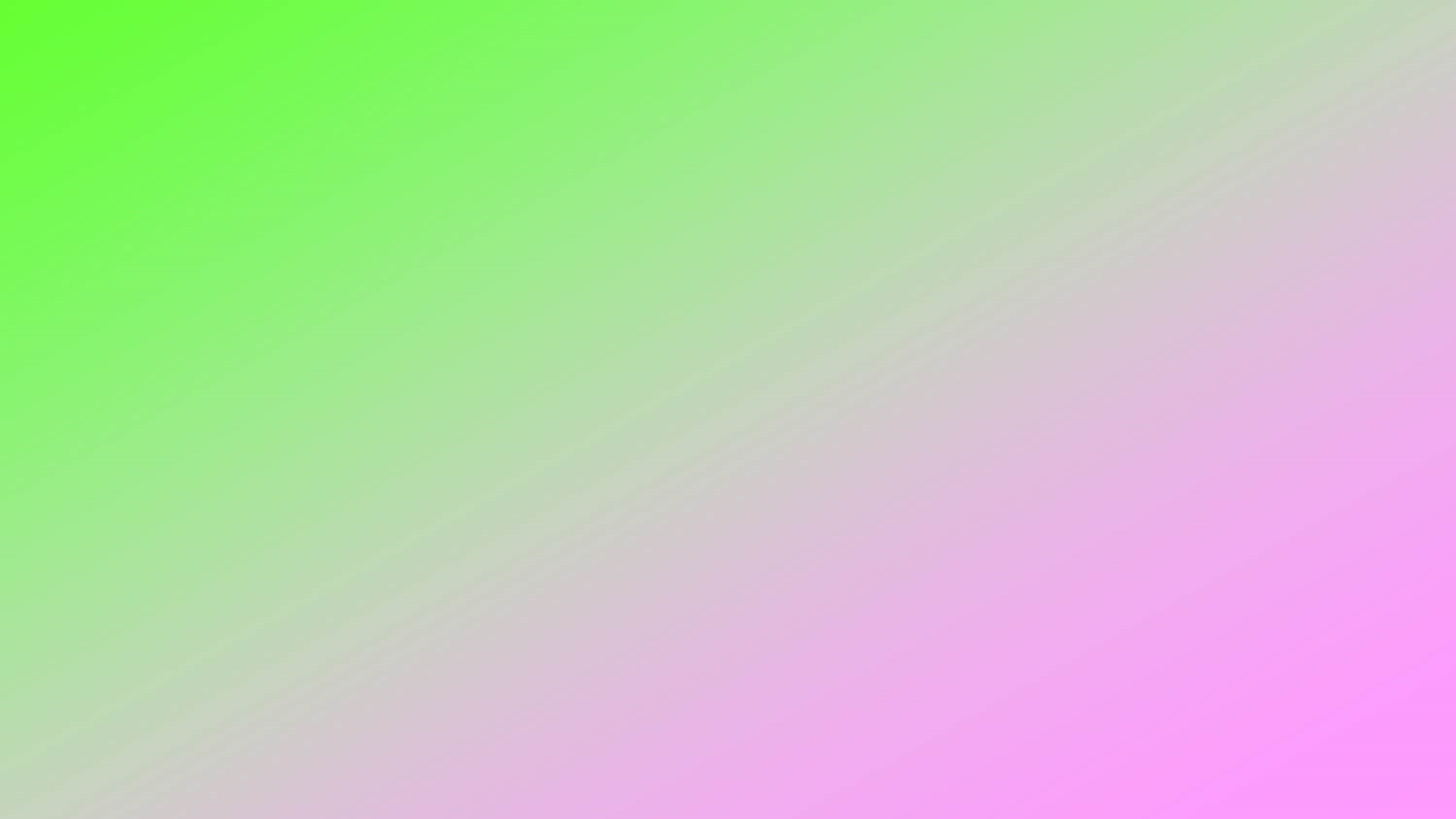 Con vịt
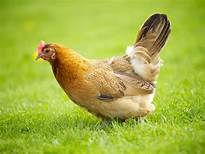 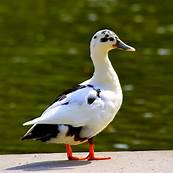 Con gà con
Con vịt con
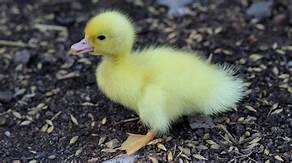 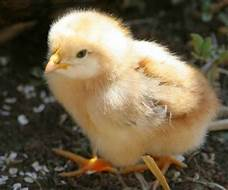 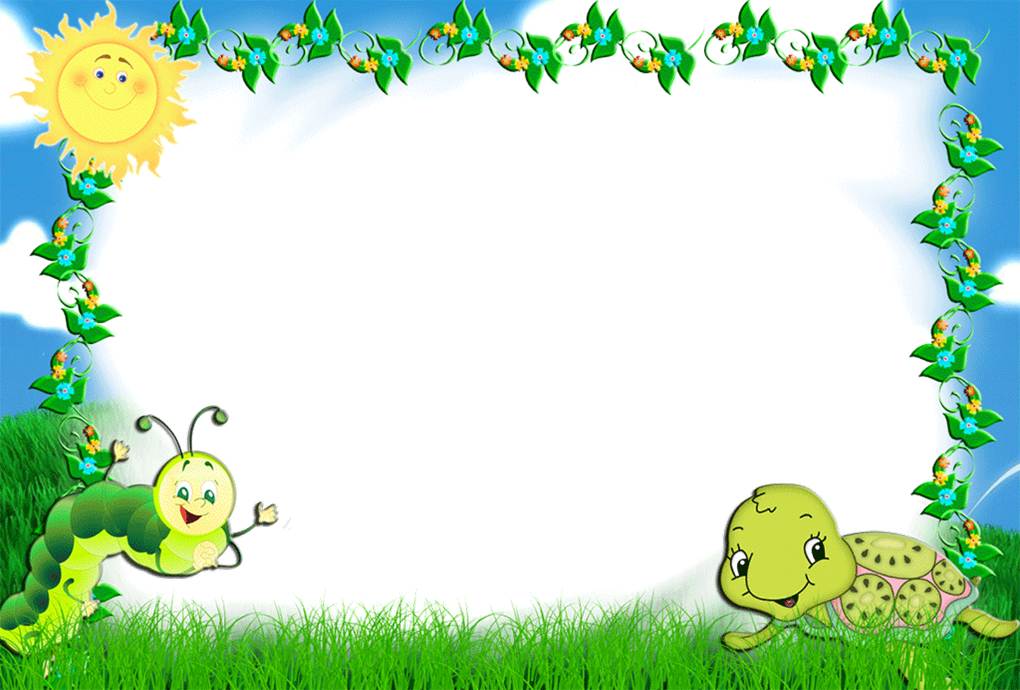 Trò chơi 1: Ai nhanh tay.

Cô gọi tên con vật, trẻ giơ lô tô hình con 
vật tương ứng.
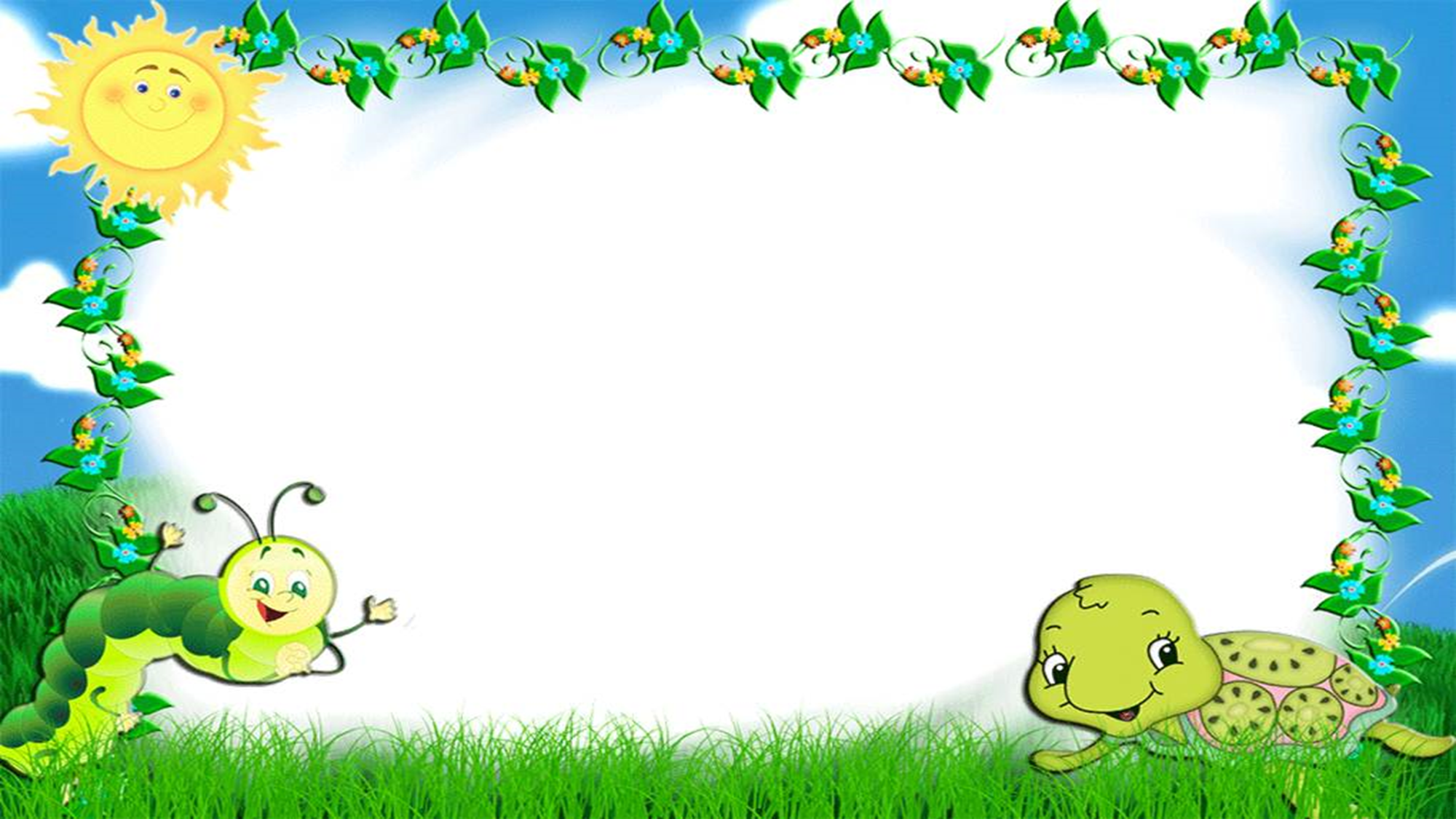 Trò chơi 2: Ghép tranh.

Cô cho trẻ ghép tranh các con vật.
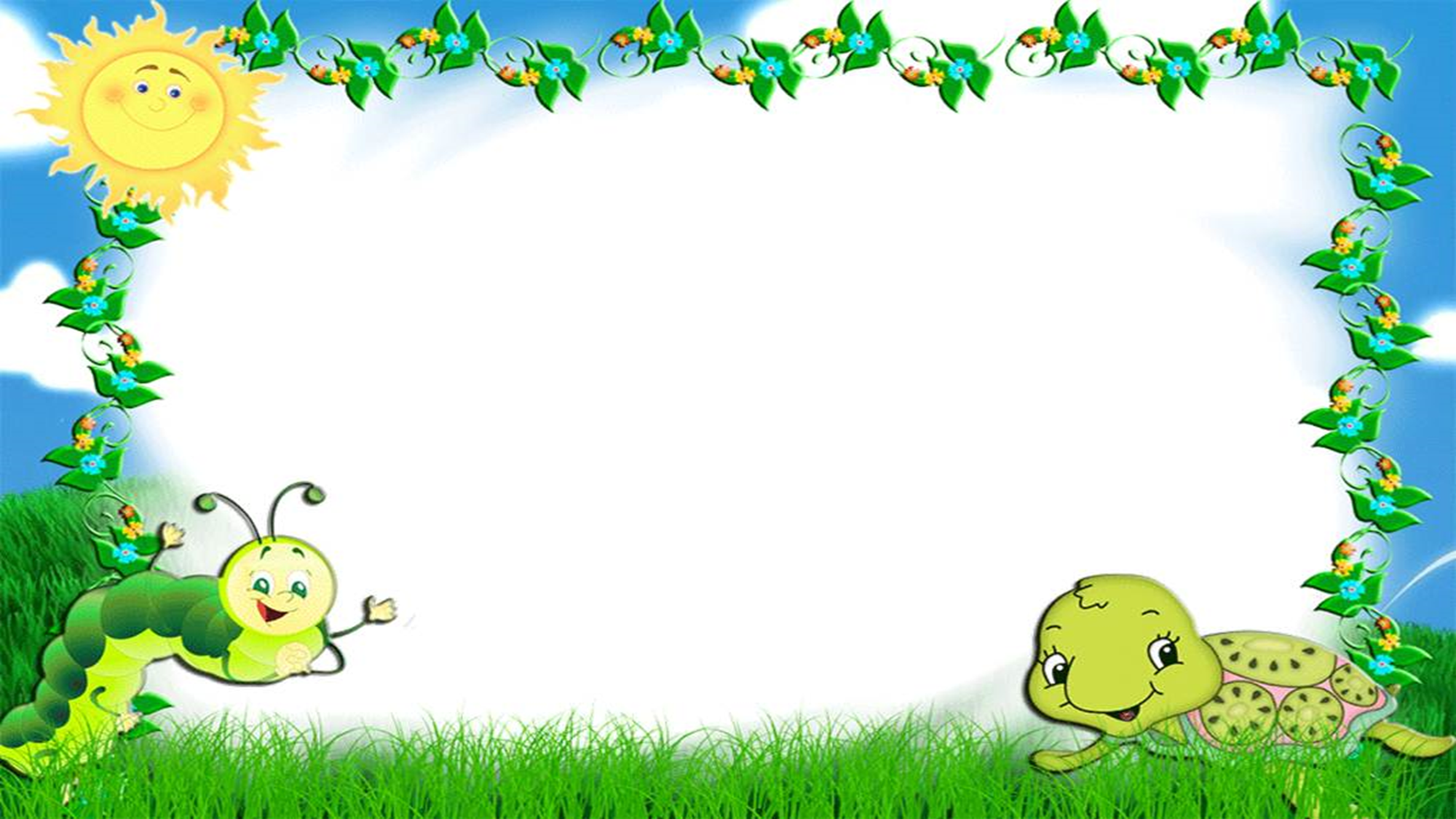 Kết thúc : Cô cho trẻ hát bài hát: 
“Con gà trống”
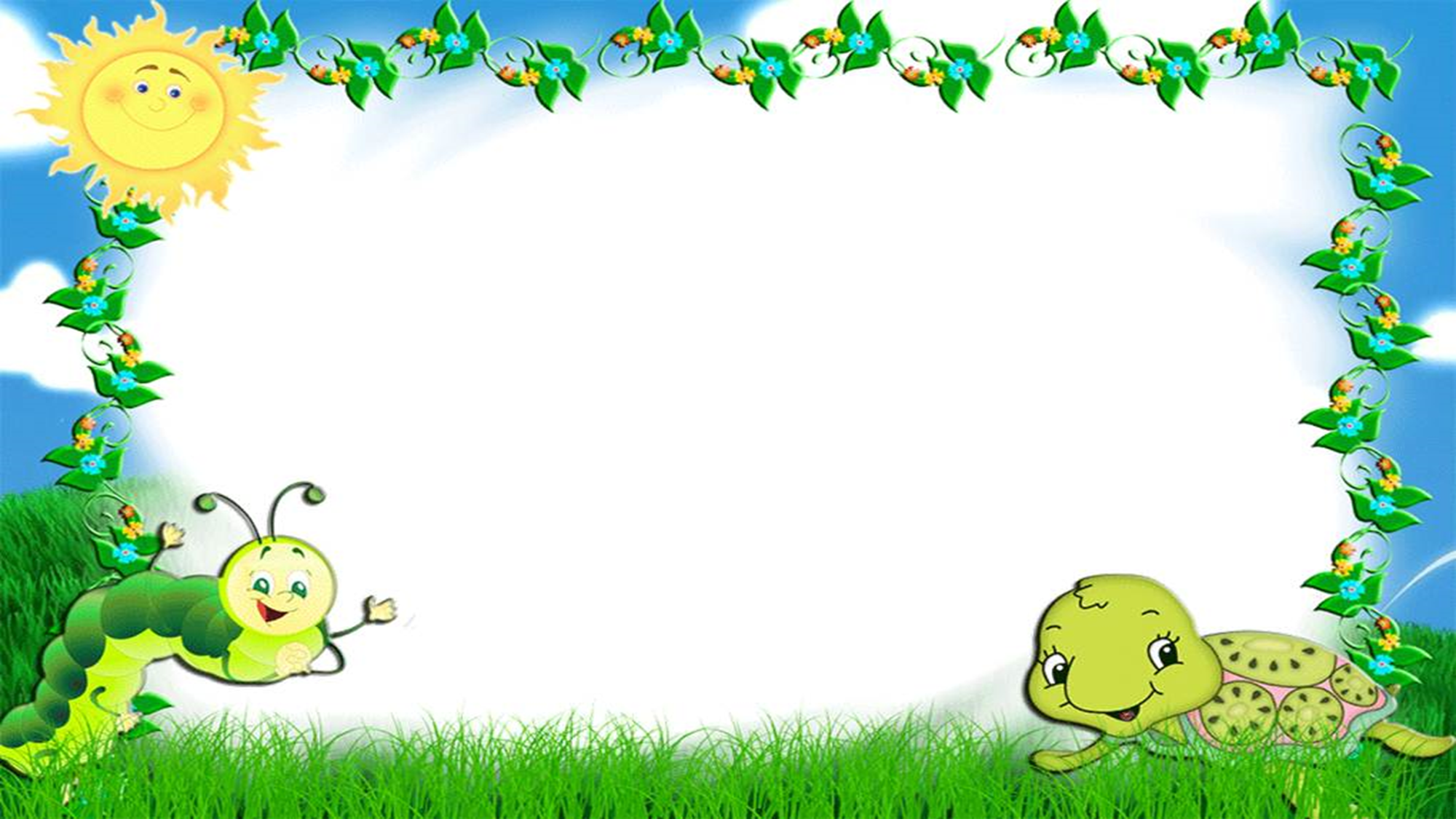 Chúc các bé chăm ngoan học giỏi